Изготовление чехла для мобильного телефона
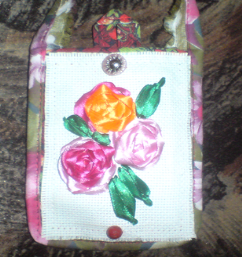 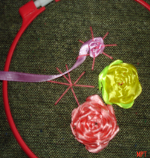 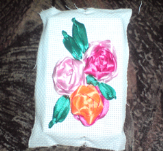 Вышивка роз



Кантование деталей верха
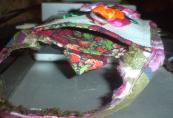 Сумочка, косметичка, чехол для мобильного телефона